Do Now Activity
Page 7 of your book
What are the main causes of the “Digital Divide”?

      Think about
Social
Cultural
Attitude
Geographical
Economic
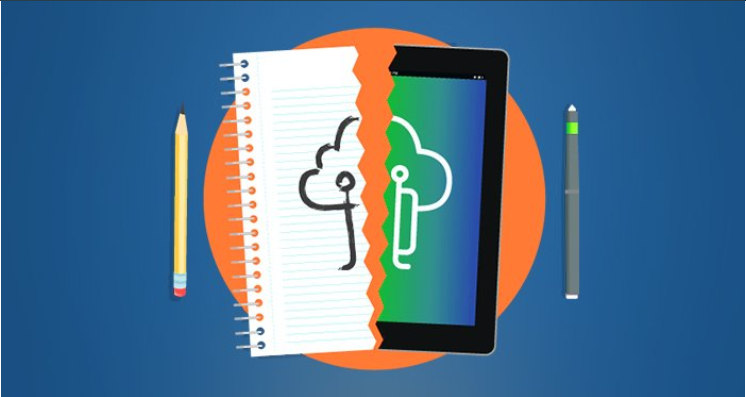 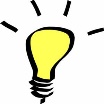 Do Now Activity - Answers
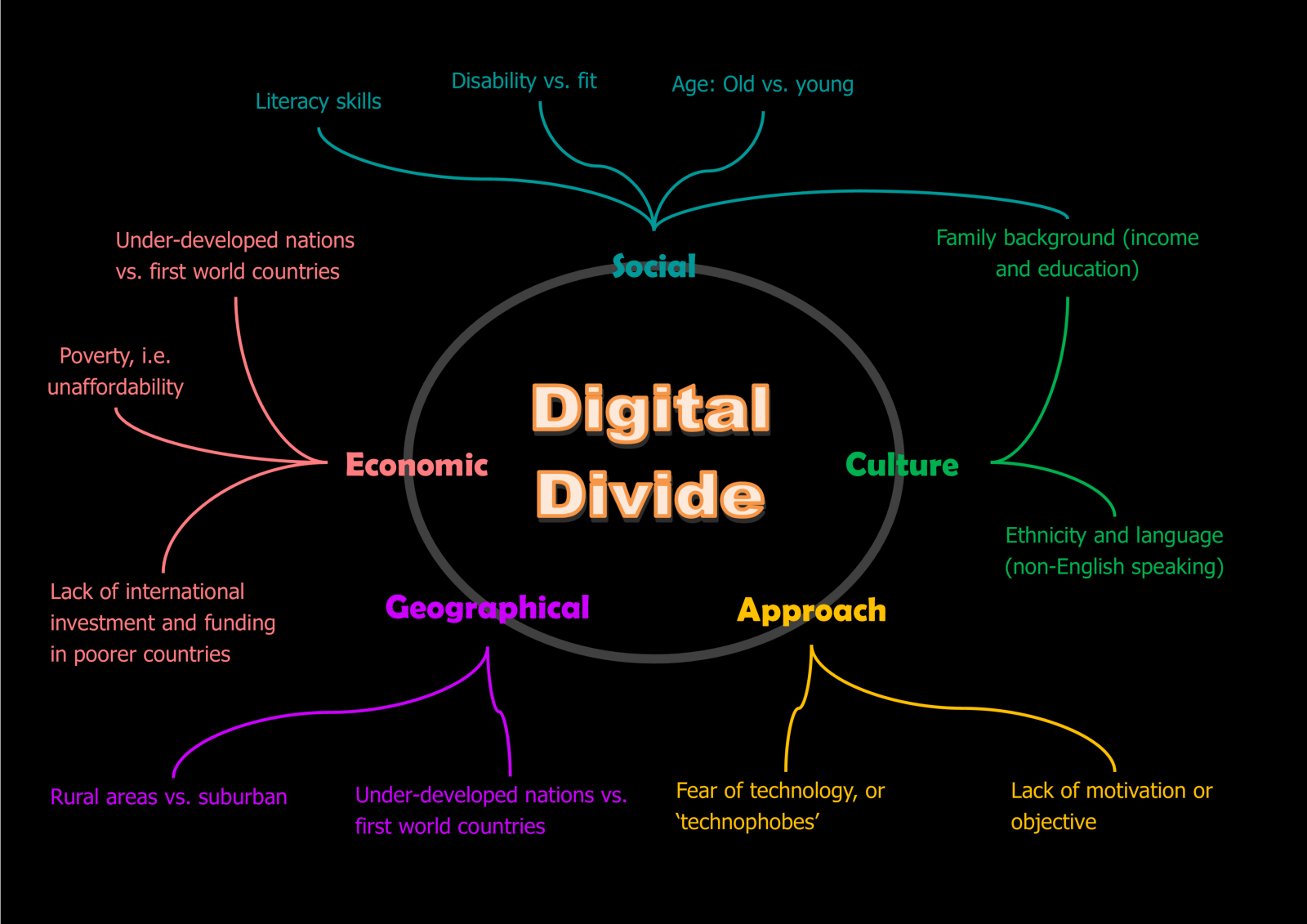 Unit 7Ethical, Legal, Cultural and Environmental Concerns
Progress Indicators
Good – Identify causes of the Digital Divide
Outstanding – Explain the impact of Computing on the Environment
Digital Divide = moral principles / right and wrong
Energy Consumption and Climate Change
[Speaker Notes: https://www.youtube.com/watch?v=iuZDylVFbhs]
E-Waste
[Speaker Notes: https://www.youtube.com/watch?v=JXDrIvShZKU]
Recycling
[Speaker Notes: https://www.youtube.com/watch?v=Iw4g6H7alvo]
Positive Impact
Technology used to monitor Climate Change 
Digital Tracking devices used to monitor animals and their behaviours (Conservation)
Energy Production – Wind Turbines and tidal energy technologies are designed and tested using Computer Science
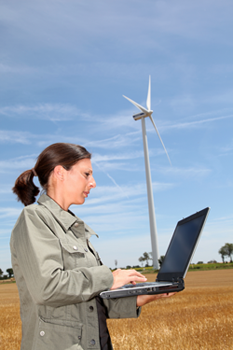 Task 1
Energy Consumption + E-waste
Explain what the term means
What causes it
Methods we can use to cut down
Individuals
Global 

Positive impact of technology
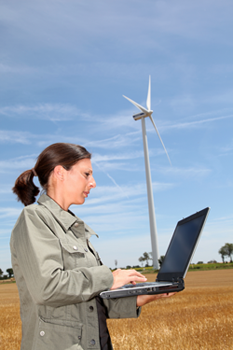